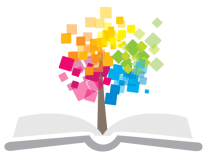 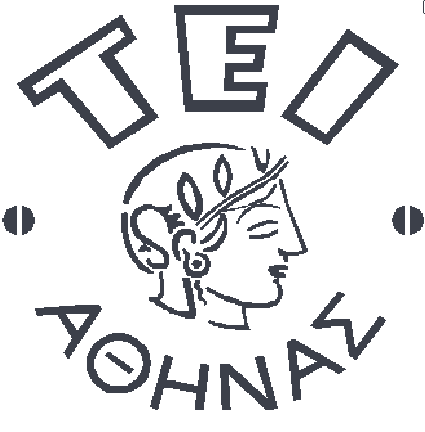 Ανοικτά Ακαδημαϊκά Μαθήματα στο ΤΕΙ Αθήνας
ΠΑΡΑΣΙΤΟΛΟΓΙΑ- ΜΥΚΗΤΟΛΟΓΙΑ  (Ε)
Ενότητα 12: Μύκητες - Καλλιέργεια σε αντικειμενοφόρο πλάκα 

Ανθούλα Νικολαΐδου
Tεχνολόγος Ιατρικών Εργαστηρίων
Msc Medical Microbiology 
Τμήμα Δημόσιας και Κοινοτικής Υγείας
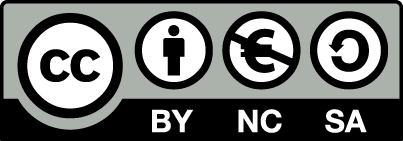 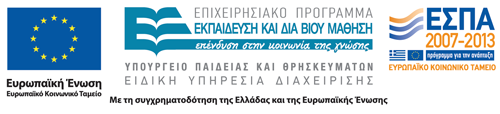 Καλλιέργεια υφομυκήτων σε αντικειμενοφόρο πλάκα (slide culture technique)
Μέθοδος για την μελέτη ανάπτυξης και  ταυτοποίησης υφομυκήτων,
Άθικτη η δομή της αποικίας.
1
Καλλιέργεια σε πλάκα-σκοπός
Γρήγορη μέθοδος για την ανάπτυξη αποικιών υφομυκήτων, την μελέτη και την ταυτοποίηση.
Επιτρέπει να αναπτυχθεί η αποικία φυσικά και να παρατηρηθεί χωρίς να διαταραχθούν οι δομές.
Επιπλέον επιτρέπει την μελέτη όλης της πορείας ανάπτυξης του μύκητα καθώς η καλλιέργεια παρατηρείται καθημερινά.
2
Σκεύη-Όργανα
αποικία του υφομύκητα για μελέτη, 
θρεπτικό υλικό,
τρυβλίο αποστειρωμένο
στηρίγματα της πλάκας 
διηθητικό χαρτί στρογγυλό 
αντικειμενοφόρες πλάκες -Καλυπτρίδες  
στυλεός -Λυχνία Bunsen  -αναπτήρας-Στατώ.
λαβίδες- σωληνάριο
A.D., 95% αιθυλικής αλκοόλης, χρωστική, Μανό νυχιών 
μικροσκόπιο 
δοχείο για την απόρριψη των μολυσμένων
3
Συγκέντρωση των υλικών
Συγκεντρώνονται τα σκεύη, τα διαλύματα και ότι χρειάζεται για την άσκηση
4
Σήμανση του τρυβλίου
Κωδικός ημερομηνία στο καπάκι ή στα τοιχώματα της βάσης.
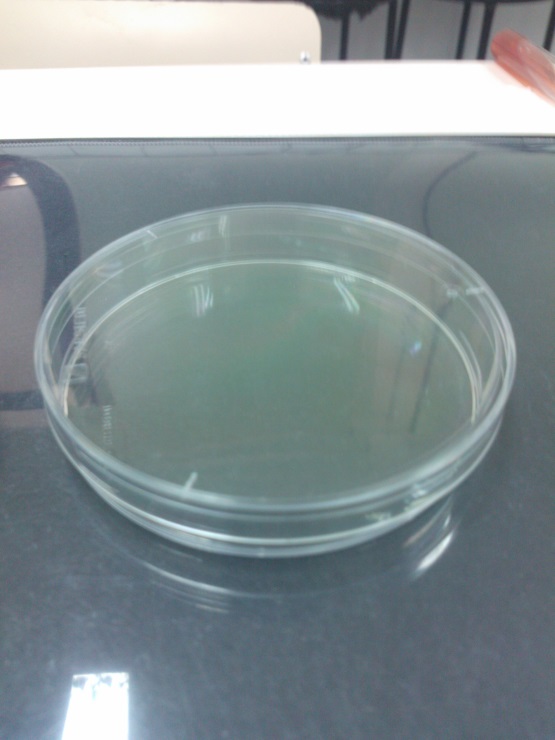 5
Τοποθέτηση διηθητικού χαρτιού
Στον πυθμένα του αποστειρωμένου τρυβλίου.
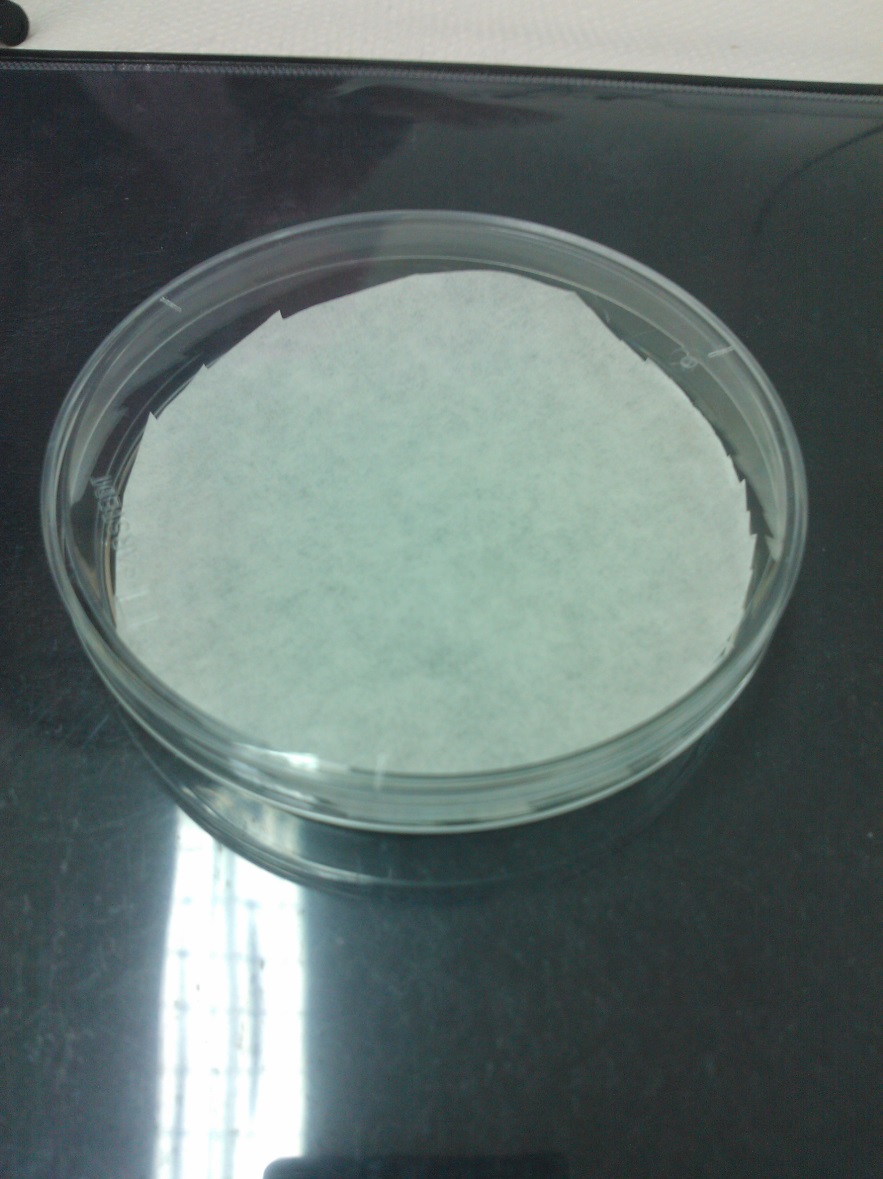 6
Διαβροχή με A.D.
Υγρασία 
Διαβρέχεται όλο το χαρτί με απιονισμένο –αποσταγμένο νερό.
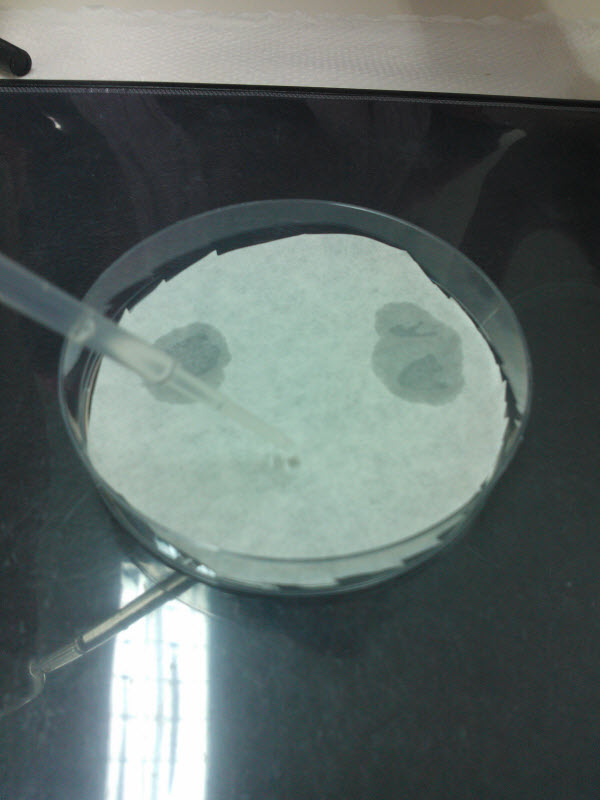 7
Τοποθέτηση ιππέα ή στηριγμάτων
Στο κέντρο του τρυβλίου, 
Τα ξύλινα στηρίγματα παράλληλα και σε απόσταση.
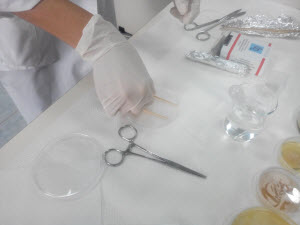 8
Τοποθέτηση αντικειμενοφόρου πλάκας
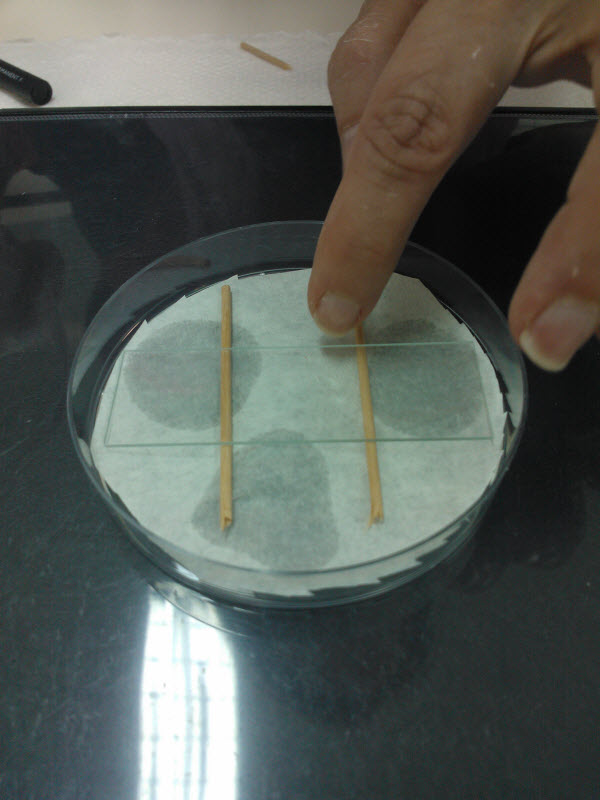 9
Κοπή του θρεπτικού υποστρώματος
Με το σωληνάριο πιέζεται το άγαρ ώστε να αποκοπεί ένα στρογγυλό κομμάτι
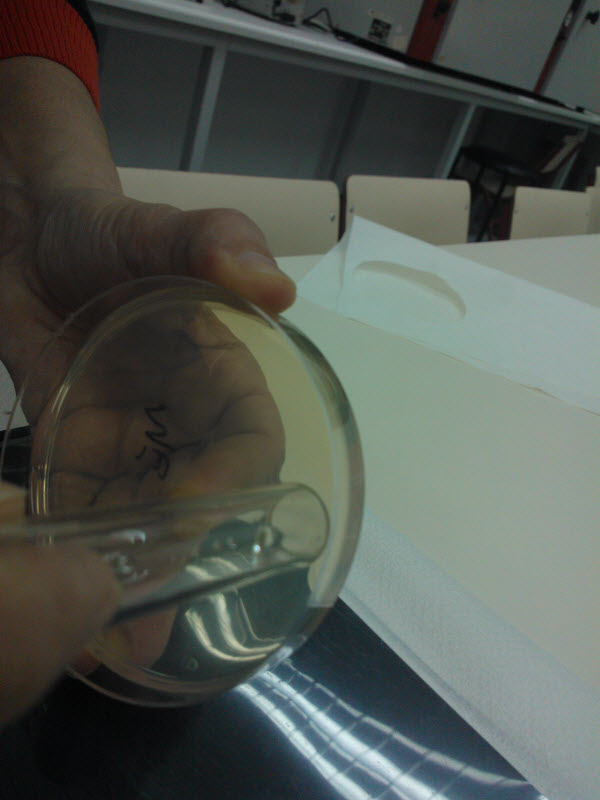 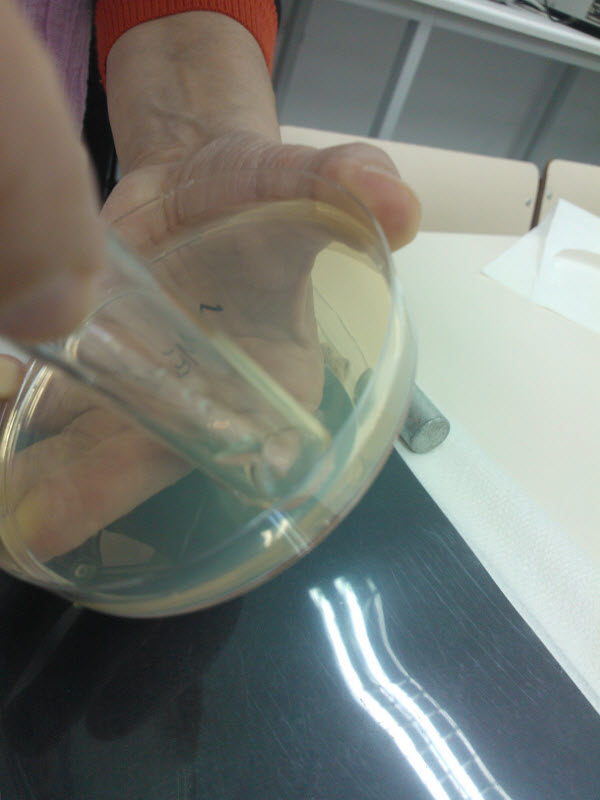 10
Τοποθέτηση Θ.Υ. στην αντικειμενοφόρο
Ένα κομμάτι άγαρ στο κέντρο ή δύο κομμάτια σε απόσταση μεταξύ τους όχι πολύ κοντά στις άκρες της πλάκας
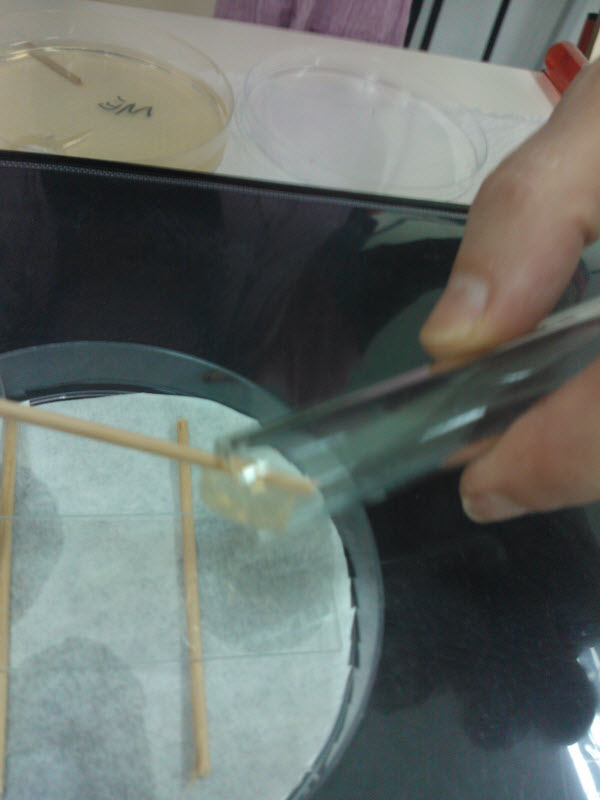 11
Θρεπτικά υλικά
Μπορεί στο ίδιο πλακάκι να τοποθετηθούν κομμάτια από διαφορετικά υλικά π.χ. από Sabouraux και από  Malt agar
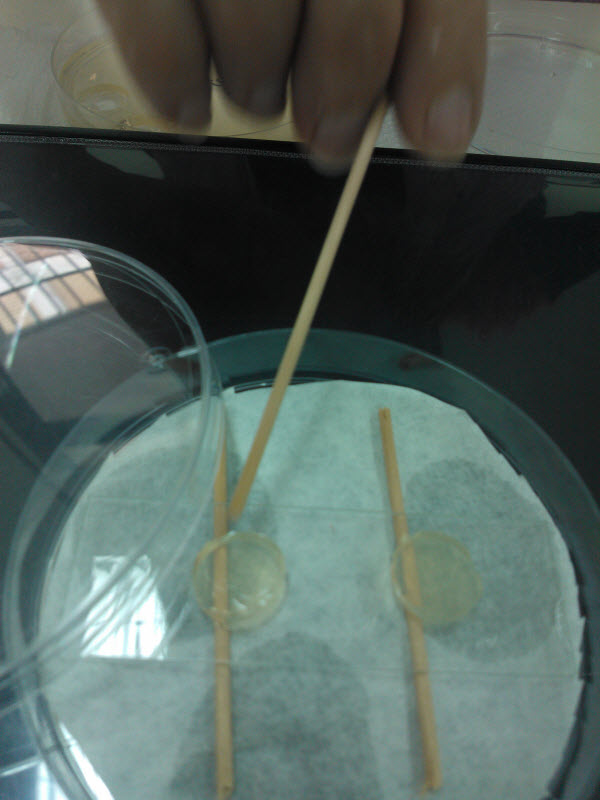 12
Αποστείρωση στυλεού
Αποστειρώνεται ο στυλεός  και ψύχεται ( μεταλλικός) 
Οι στυλεοί μιας χρήσης δεν αποστειρώνονται
13
Λήψη δείγματος
Με το στυλεό λαμβάνεται υλικό (σπόρια ή και μυκήλιο) από την περιοχή της αποικίας μεταξύ του κέντρου της και της περιφέρειας.
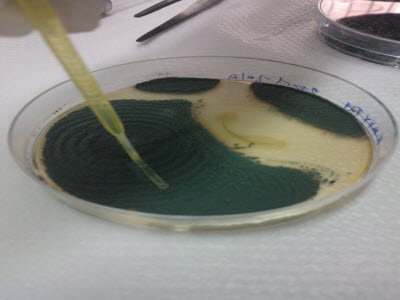 14
Εμβολιασμός
Εμβολιάζεται το άγαρ σε τέσσερα σημεία διαμετρικά αντίθετα ανά δύο και σε ίσες αποστάσεις, με ελαφριά νύξη.
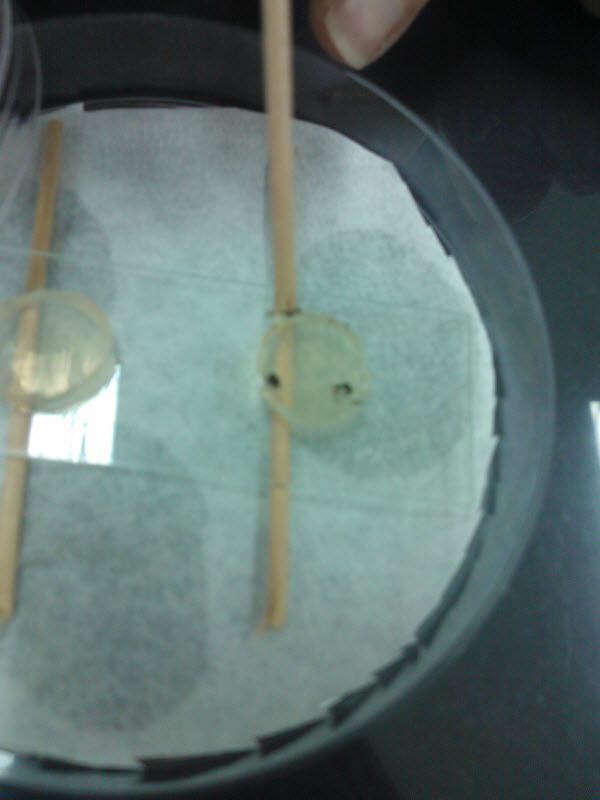 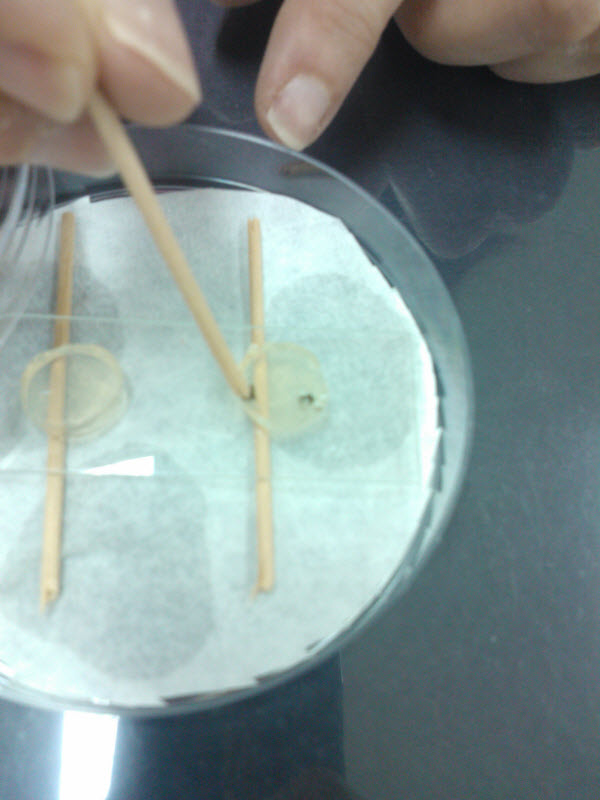 15
Τοποθέτηση καλυπτρίδας
Με την λαβίδα τοποθετείται πάνω στο εμβολιασμένο άγαρ καλυπτρίδα προσεχτικά.
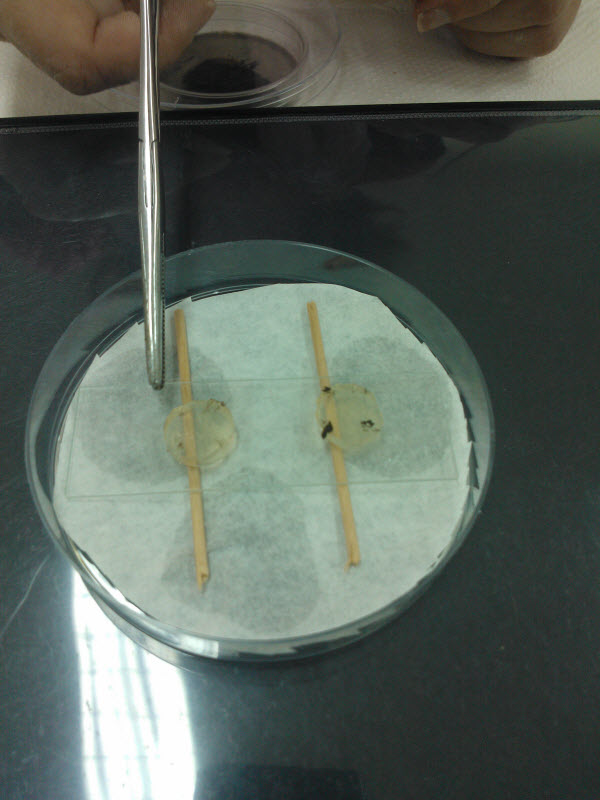 16
Επώαση
Κλείνεται το καπάκι, 
Επώαση στους 26ο  C ή σε θερμοκρασία δωματίου.
17
Σφράγισμα του τρυβλίου
με κολλητική ταινία ή παραφίλμ όχι σε όλη την περιφέρεια  (αερισμός), 
αποφυγή μόλυνσης της καλλιέργειας και αντίστροφα του περιβάλλοντος,
διατήρηση της υγρασίας, 
ασφάλεια να μην ανοίγει το καπάκι κατά το χειρισμό.
18
Εξέταση τρυβλίου
Μετά από 48 h εξετάζεται το τρυβλίο κλειστό σε στερεοσκόπιο ή στο μικροσκόπιο με  φακό 5Χ,
Παρατήρηση της ανάπτυξης της υφής και παραγωγή σπορίων,
Αν δεν υπάρχει ανάπτυξη με παραγωγή σπορίων η επώαση συνεχίζεται μέχρι να παρατηρηθούν σπόρια,
Έλεγχος της υγρασίας.
19
Χρώση
Ενστάλαξη  lactophenol cotton blue  (λακτοφαινόλης με κυανό του βάμβακος) ή άλλη χρωστική σε καθαρή αντικειμενοφόρο.
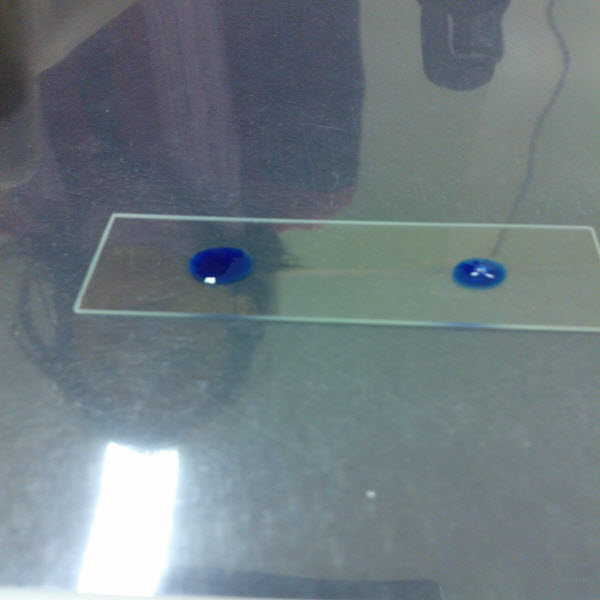 20
Απομάκρυνση της καλυπτρίδας
Απομάκρυνση της  καλυπτρίδας από το άγαρ με λαβίδα, 
Ενστάλαξη 95% αιθυλικής αλκοόλης.
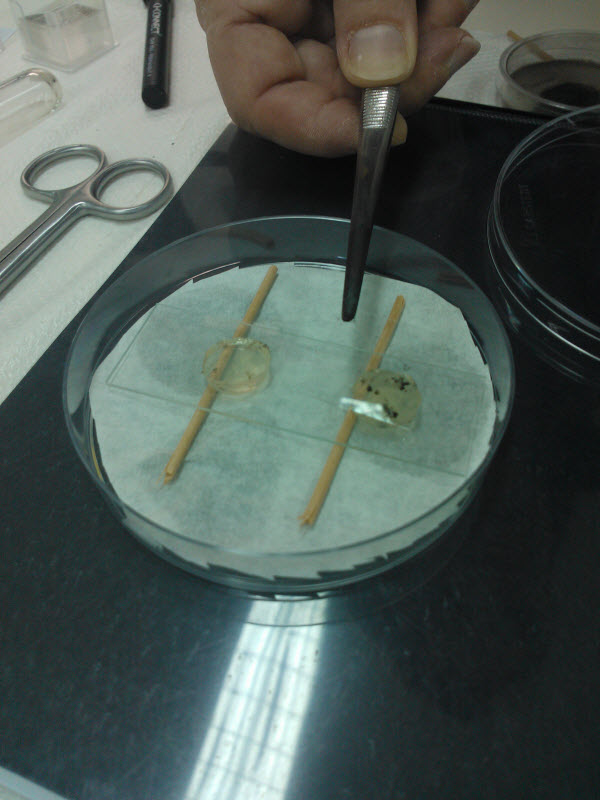 21
Τοποθέτηση στη λακτοφαινόλη
Η καλυπτρίδα με την επιφάνεια της καλλιέργειας προς τα κάτω τοποθετείται στην λακτοφαινόλη
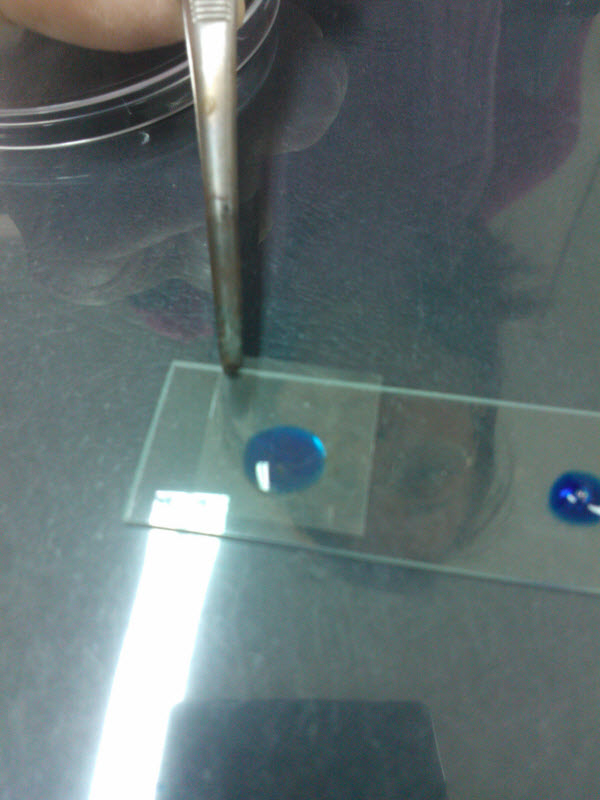 22
Μικροσκόπηση
10Χ και 40Χ
δομή του μύκητα, 
τα σποροφόρα όργανα, 
το είδος των σπορίων, 
η διάταξη κλπ.
23
Μικροσκόπηση της αντικειμενοφόρου
Το άγαρ απορρίπτεται με λαβίδα, 
Μία σταγόνα lactophenol cotton blue στην αντικειμενοφόρο, 
Κάλυψη  με καθαρή καλυπτρίδα, 
Μικροσκόπηση.
24
Μόνιμο παρασκεύασμα
Κάλυψη των άκρων με μανό, 
Διατήρηση και μικροσκόπηση και με φακό 100Χ.
25
Τέλος Ενότητας
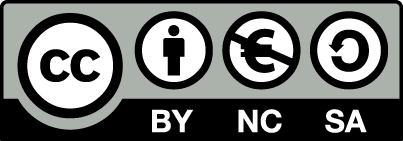 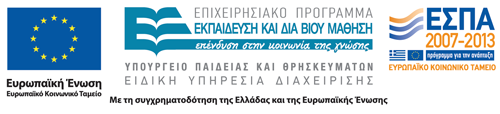 Σημειώματα
Σημείωμα Αναφοράς
Copyright Τεχνολογικό Εκπαιδευτικό Ίδρυμα Αθήνας, Ανθούλα Νικολαΐδου 2014. Ανθούλα Νικολαΐδου. «Παρασιτολογία - Mυκητολογία  (Ε). Ενότητα 12: Μύκητες - Καλλιέργεια σε αντικειμενοφόρο πλάκα». Έκδοση: 1.0. Αθήνα 2014. Διαθέσιμο από τη δικτυακή διεύθυνση: ocp.teiath.gr.
Σημείωμα Αδειοδότησης
Το παρόν υλικό διατίθεται με τους όρους της άδειας χρήσης Creative Commons Αναφορά, Μη Εμπορική Χρήση Παρόμοια Διανομή 4.0 [1] ή μεταγενέστερη, Διεθνής Έκδοση.   Εξαιρούνται τα αυτοτελή έργα τρίτων π.χ. φωτογραφίες, διαγράμματα κ.λ.π., τα οποία εμπεριέχονται σε αυτό. Οι όροι χρήσης των έργων τρίτων επεξηγούνται στη διαφάνεια  «Επεξήγηση όρων χρήσης έργων τρίτων». 
Τα έργα για τα οποία έχει ζητηθεί άδεια  αναφέρονται στο «Σημείωμα  Χρήσης Έργων Τρίτων».
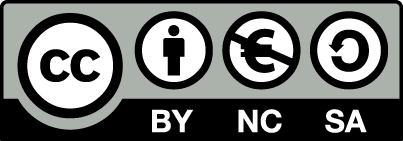 [1] http://creativecommons.org/licenses/by-nc-sa/4.0/ 
Ως Μη Εμπορική ορίζεται η χρήση:
που δεν περιλαμβάνει άμεσο ή έμμεσο οικονομικό όφελος από την χρήση του έργου, για το διανομέα του έργου και αδειοδόχο
που δεν περιλαμβάνει οικονομική συναλλαγή ως προϋπόθεση για τη χρήση ή πρόσβαση στο έργο
που δεν προσπορίζει στο διανομέα του έργου και αδειοδόχο έμμεσο οικονομικό όφελος (π.χ. διαφημίσεις) από την προβολή του έργου σε διαδικτυακό τόπο
Ο δικαιούχος μπορεί να παρέχει στον αδειοδόχο ξεχωριστή άδεια να χρησιμοποιεί το έργο για εμπορική χρήση, εφόσον αυτό του ζητηθεί.
Επεξήγηση όρων χρήσης έργων τρίτων
Δεν επιτρέπεται η επαναχρησιμοποίηση του έργου, παρά μόνο εάν ζητηθεί εκ νέου άδεια από το δημιουργό.
©
διαθέσιμο με άδεια CC-BY
Επιτρέπεται η επαναχρησιμοποίηση του έργου και η δημιουργία παραγώγων αυτού με απλή αναφορά του δημιουργού.
διαθέσιμο με άδεια CC-BY-SA
Επιτρέπεται η επαναχρησιμοποίηση του έργου με αναφορά του δημιουργού, και διάθεση του έργου ή του παράγωγου αυτού με την ίδια άδεια.
διαθέσιμο με άδεια CC-BY-ND
Επιτρέπεται η επαναχρησιμοποίηση του έργου με αναφορά του δημιουργού. 
Δεν επιτρέπεται η δημιουργία παραγώγων του έργου.
διαθέσιμο με άδεια CC-BY-NC
Επιτρέπεται η επαναχρησιμοποίηση του έργου με αναφορά του δημιουργού. 
Δεν επιτρέπεται η εμπορική χρήση του έργου.
Επιτρέπεται η επαναχρησιμοποίηση του έργου με αναφορά του δημιουργού
και διάθεση του έργου ή του παράγωγου αυτού με την ίδια άδεια.
Δεν επιτρέπεται η εμπορική χρήση του έργου.
διαθέσιμο με άδεια CC-BY-NC-SA
διαθέσιμο με άδεια CC-BY-NC-ND
Επιτρέπεται η επαναχρησιμοποίηση του έργου με αναφορά του δημιουργού.
Δεν επιτρέπεται η εμπορική χρήση του έργου και η δημιουργία παραγώγων του.
διαθέσιμο με άδεια 
CC0 Public Domain
Επιτρέπεται η επαναχρησιμοποίηση του έργου, η δημιουργία παραγώγων αυτού και η εμπορική του χρήση, χωρίς αναφορά του δημιουργού.
Επιτρέπεται η επαναχρησιμοποίηση του έργου, η δημιουργία παραγώγων αυτού και η εμπορική του χρήση, χωρίς αναφορά του δημιουργού.
διαθέσιμο ως κοινό κτήμα
χωρίς σήμανση
Συνήθως δεν επιτρέπεται η επαναχρησιμοποίηση του έργου.
30
Διατήρηση Σημειωμάτων
Οποιαδήποτε αναπαραγωγή ή διασκευή του υλικού θα πρέπει να συμπεριλαμβάνει:
το Σημείωμα Αναφοράς
το Σημείωμα Αδειοδότησης
τη δήλωση Διατήρησης Σημειωμάτων
μαζί με τους συνοδευόμενους υπερσυνδέσμους.
Χρηματοδότηση
Το παρόν εκπαιδευτικό υλικό έχει αναπτυχθεί στo πλαίσιo του εκπαιδευτικού έργου του διδάσκοντα.
Το έργο «Ανοικτά Ακαδημαϊκά Μαθήματα στο ΤΕΙ Αθήνας» έχει χρηματοδοτήσει μόνο την αναδιαμόρφωση του εκπαιδευτικού υλικού. 
Το έργο υλοποιείται στο πλαίσιο του Επιχειρησιακού Προγράμματος «Εκπαίδευση και Δια Βίου Μάθηση» και συγχρηματοδοτείται από την Ευρωπαϊκή Ένωση (Ευρωπαϊκό Κοινωνικό Ταμείο) και από εθνικούς πόρους.
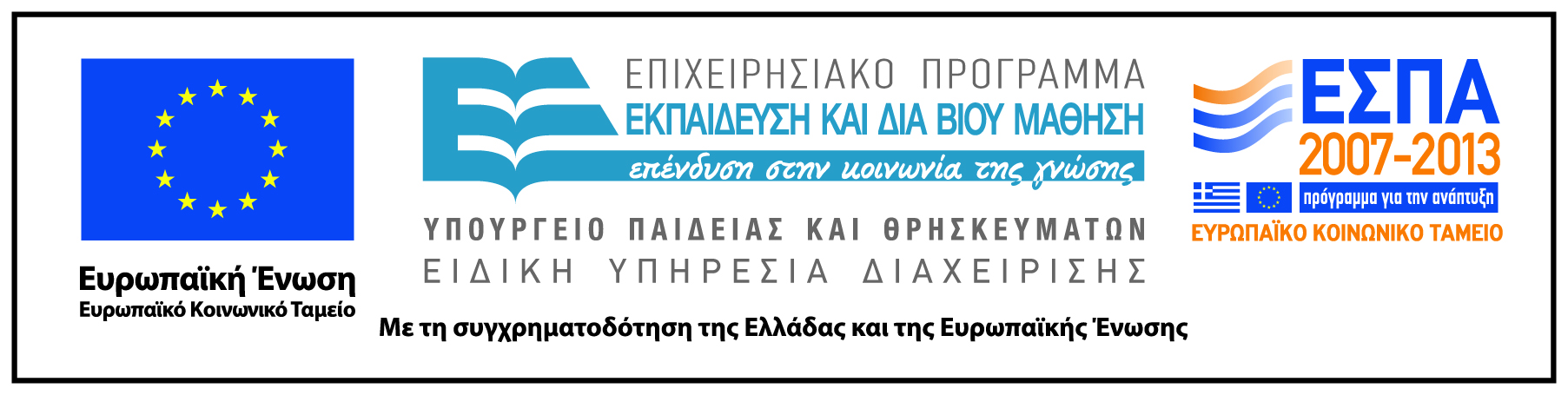